Maßstab 1:500

Legende
 
           3x3 m Pagode


             4x4 m Pagode



	5x5 m Pagode





		        10x15 m Festzelt


           3x3m Bühne

	
              4x4m Bühne



	    6x3m Bühne


		


	           10x10m Bühne


          3x3 Backstage

          3x3m Künstlergarderobe

	

	3x3m Lagerfläche

	Aufenthaltsfläche
Strom

	Musikanlage
	
	Trink- und Abwasser
	
	Dekofläche

	Kühlwagen

	Absperrgitter

	Stehtische

	Sitzgelegenheiten

	Mülleimer

	 Hydrant 1 m Ø freihalten
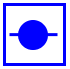 B
K
L